Meeting summaryasbmr 2021, hybrid MEETING
Dr. Kassim Javaid, MBBS, BMedSci, MRCP, PhDNuffield Centre of Orthopaedics, University of Oxford, Oxford, UK

Dr. Zulf Mughal, MB,ChB, FRCPCHHospital Manchester University NHS Foundation Trust, Manchester, UK

RARE BONE DISEASE HIGHLIGHTS FROM DAY 1
OCTOBER 2021
2
Disclaimer and disclosures
Please note: The views expressed within this presentation are the personal opinions of the authors and do not necessarily represent the views of the author’s academic institution.

This content is supported by an independent educational grant from Ipsen, Kyowa Kirin and Ultragenyx.
Dr Kassim Javaid, MBBS, BMedSci, MRCP, PhD has received financial support/sponsorship for grants and consultation fees from the following companies: 
Kyowa Kirin 
Dr Zulf Mughal, MB,ChB, FRCPCH has received financial support/sponsorship for grants, research support and honoraria from the following companies: 
Ipsen, Inozyme Pharma, Kyowa Kirin and Thornton & Ross
3
Burosumab Improves Lower Limb Alignment in Children with XLH
Frumberg D, et al. ASBMR 2021, Abstract #1020
4
XLH, X‑linked hypophosphataemia
Background and study design
X-linked hypophosphataemia (XLH) is an inherited disease of phosphate metabolism in which inactivating mutations of the PHEX gene lead to abnormalities including impaired growth, rickets, osteomalacia, bone abnormalities, bone pain, spontaneous dental abscesses, hearing difficulties, enthesopathy, osteoarthritis, and muscular dysfunction 
XLH patients present with elevated levels of fibroblast growth factor 23 (FGF23), which is thought to mediate many of the abnormalities associated with the disease
Burosumab is a recombinant fully human monoclonal antibody against FGF23
Here we present a retrospective analysis of the phase 2 open-label trial (NCT02750618) of children ages 1-4 with XLH treated with burosumab
Children with XLH, 1-4 years of age
N=13
Objective of retrospective data analysis:
To assess radiographic changes from baseline for mechanical axis deviation, limb proportions and joint line angles
Study continued to 160 weeks
burosumab (0.8 mg/kg) S.C.
every 2 weeks for 64 weeks
FGF23, fibroblast growth factor 23; PHEX, phosphate regulating endopeptidase homolog, X-linked; S.C., subcutaneous; XLH, X‑linked hypophosphatemia
Beck-Nielsen S, et al. Orphanet J Rare Dis. 2019;14(1):58; Whyte M, et al. Lancet Diabetes Endocrinol. 2019;7(3):189-99; www.clinicaltrials.gov (NCT02750618): accessed 02-Oct-2021; https://cor2ed.com/podcast-rare-bone-disease-highlights-at-asbmr-2021/
5
Key findings
Marked improvement in the alignment of the children's limbs, leaning towards correction of the normal mechanical axis
Change from baseline to week 64:
Mechanical lateral distal femoral angle: −5°
Medial proximal tibial angle: 3.7°
Femoral tibial angle: −7.3°
Improvements in alignment at week 64 continued at week 160
Longitudinal growth was proportional with no significant change in ratio of tibia to femur length
Frumberg D, et al. ASBMR 2021, Abstract #1020; https://cor2ed.com/podcast-rare-bone-disease-highlights-at-asbmr-2021/
6
Clinical perspectives
From: Dr. Kassim Javaid and Dr. zulf mughal
Early treatment of toddlers and young children with XLH may:
Prevent the bone deformities developing
May lead to less need for surgery
May translate into less osteoarthritis in adulthood
Study underlies the importance of early diagnosis and referral to specialist centres to maximise access to treatments
Data reinforces the positioning of anti-FGF23 antibodies early in the treatment of XLH to reduce the incidence of lower limb deformities
FGF23, fibroblast growth factor 23; XLH, X-linked hypophosphataemia 
https://cor2ed.com/podcast-rare-bone-disease-highlights-at-asbmr-2021/
7
The Effects of Encaleret on Mineral Physiology in ADH1 Demonstrate Proof-of-Concept: Early Results from an Ongoing Phase 2B, Open-Label, Dose-Ranging Study
Gafni R, et al. ASBMR 2021, Abstract #1018
8
ADH1, autosomal dominant hypocalcaemia type 1
Background and study design
Autosomal dominant hypocalcaemia type 1 (ADH1) is a rare familial disorder characterised by low serum calcium and low or inappropriately normal serum parathyroid hormone (PTH). It is caused by activating calcium sensing receptor (CaSR) mutations, which produces a left-shift in the set point for extracellular calcium
Treatment with activated vitamin D analogues and calcium should be reserved for symptomatic patients, due to the risk of hypercalciuria and severe complications such as nephrocalcinosis, nephrolithiasis and renal impairment 
Encaleret is an investigational small molecule antagonist of CaSR being studied as a potential treatment for ADH1
Early results of an ongoing open-label, phase 2b, dose ranging study are reported
Study population
Patients ≥16 year age with an activating mutation of CaSR gene
Period one
encaleret once or twice daily for 5 days
(n=6)
Period two
encaleret twice daily for 5 days
(n=13)
Period three
Patients receive encaleret at home (individualised dose titration) up to 24 weeks
(n=13)
Primary endpoints:
Adverse events, change from baseline in albumin-corrected blood calcium concentrations
9
ADH1, autosomal dominant hypocalcaemia type 1; CaSR, calcium sensing receptor; PTH, parathyroid hormone  
Kwan B, et al. Endocrinol Diabetes Metab Case Rep. 2018:18-0107; www.clinicaltrials.gov (NCT04581629): accessed 02-Oct-2021; Gafni R, et al. ASBMR 2021, Abstract #1018; https://cor2ed.com/podcast-rare-bone-disease-highlights-at-asbmr-2021/
Key findings
13 subjects with 9 different CASR variants were included in the study
At the end of period one (n=6), treatment with encaleret resulted in:
Normalisation of blood and urine calcium excretion
3 subjects the 24-hr urine calcium levels normalised
3 subjects the urine calcium level was undetectable
Increases in PTH
At the end of period two (n=13), treatment with encaleret twice daily normalised blood and urine calcium
Treatment was well tolerated with no serious adverse events
PTH, parathyroid hormone
Gafni R, et al. ASBMR 2021, Abstract #1018; https://cor2ed.com/podcast-rare-bone-disease-highlights-at-asbmr-2021/
10
Clinical perspectives
From: Dr. Kassim Javaid and Dr. zulf mughal
Encaleret is a unique and physiological way of treating ADH1 which can restore normal calcium and avoid symptoms associated with hypercalcaemia, whilst not putting kidneys at risk
If results are confirmed at the end of the trial, then this is an important advance in the treatment of ADH1
ADH1, autosomal dominant hypocalcaemia type 1
https://cor2ed.com/podcast-rare-bone-disease-highlights-at-asbmr-2021/
11
Setrusumab for the Treatment of Osteogenesis Imperfecta: Results from the Phase 2b ASTEROID Study
Glorieux F, et al. ASBMR 2021, Abstract #1016
12
Background and study design
Osteogenesis imperfecta (OI) is a rare genetic disorder of connective tissues caused by an abnormality in the synthesis or processing of type I collagen. Also known as brittle bone disease, it is characterised by an increased susceptibility to bone fractures and decreased bone density
Management of patients with OI currently involves medical treatment with bisphosphonates to inhibit bone resorption and facilitate bone formation
Setrusumab is a fully human monoclonal antibody that inhibits sclerostin and alleviates the inhibitory effect of sclerostin on bone formation, leading to the production of new bone
ASTEROID was a 12-month double-blind, phase 2b dose-finding study with a 12-month extension period
Setrusumab 2 mg/kg
Key endpoints:
Radial trabecular vBMD by HR-pQCT
Radial bone strength by microFEA
Tibia bone strength by microFEA
Areal BMD by DXA
Study population
Adults with type I, III or IV OI with ≥1 fracture in the past 5 years
Setrusumab 8 mg/kg
1:1:1:1
Setrusumab 20 mg/kg
Placebo/open-label setrusumab 20 mg/kg
N=112
FEA, finite element analysis; HR-pQCT, high-resolution peripheral quantitative computed tomography; OI, osteogenesis imperfecta; (v)BMD, (volumetric) bone mineral density 
Etich J, et al. Mol Cell Pediatr. 2020;7:9; Subramanian S, et al. https://www.ncbi.nlm.nih.gov/books/NBK536957/; www.clinicaltrials.gov (NCT03118570): accessed 02-Oct-2021; https://cor2ed.com/podcast-rare-bone-disease-highlights-at-asbmr-2021/
13
Key findings
Primary endpoint was not met
setrusumab did not significantly improve radial trabecular vBMD by HR-pQCT
Met co-primary endpoint: 
setrusumab treatment resulted in statistically significant, dose-dependent, improvements in radial bone strength by microFEA
Other endpoints:
Dose-dependent increases in total vBMD as measured by HR-pQCT 
Both radius and tibia total vBMD achieved statistical significance at the setrusumab 20 mg/kg dose
Positive improvements in tibia bone strength by microFEA
Tibia stiffness significant at setrusumab 20 mg/kg dose
Tibia failure load, P=NS
Dose-dependent increases by usual bone density measurements of DXA
Effect was seen not only in type I but also in the more severe (types III and IV) types of OI
Fracture rates appeared to be lower at higher dose than lower dose but not statistically significant
DXA, dual-energy x-ray absorptiometry; FEA, finite element analysis; HR-pQCT, high-resolution peripheral quantitative computed tomography; NS, non-significant; OI, osteogenesis imperfecta; vBMD, volumetric bone mineral density 
Glorieux F, et al. ASBMR 2021, Abstract #1016; https://cor2ed.com/podcast-rare-bone-disease-highlights-at-asbmr-2021/
14
Clinical perspectives
From: Dr. Kassim Javaid and Dr. zulf mughal
Encouraging results from the adult ASTEROID study
Result may have been different if alternative surrogate endpoints were chosen
Surrogate endpoint studies are useful but a fracture endpoint study in OI would add great value to the field of research
It would also be interesting to look at the effects of setrusumab in children
In OI more fractures occur pre-puberty, after puberty the number of fracture tends to reduce
OI, osteogenesis imperfecta
https://cor2ed.com/podcast-rare-bone-disease-highlights-at-asbmr-2021/
15
Targeting transforming growth factor-β for treatment of osteogenesis Imperfecta
Nagamani S, et al. ASBMR 2021, Abstract #1017
16
Background and study design
TGF-β is a protein important in bone formation 
In studies with mice with OI, it has been shown that silencing TGF-β can lead to higher bone mass, quality and strength
Fresolimumab is a pan–anti-TGF-β antibody
Part 1
Evaluated whether increased TGF-β signalling is observed in bones from children with OI
Part 2
Phase 1 clinical trial of TGF-β inhibition through treatment with fresolimumab in patients with OI
1 dose of fresolimumab
1 mg/kg
fresolimumab
1 mg/kg every 3 months, up to 12 months
Bone samples from children:
N=10 with OI
N=4 without OI
Assessed signalling abnormalities using a multi-omic approach
Group 1
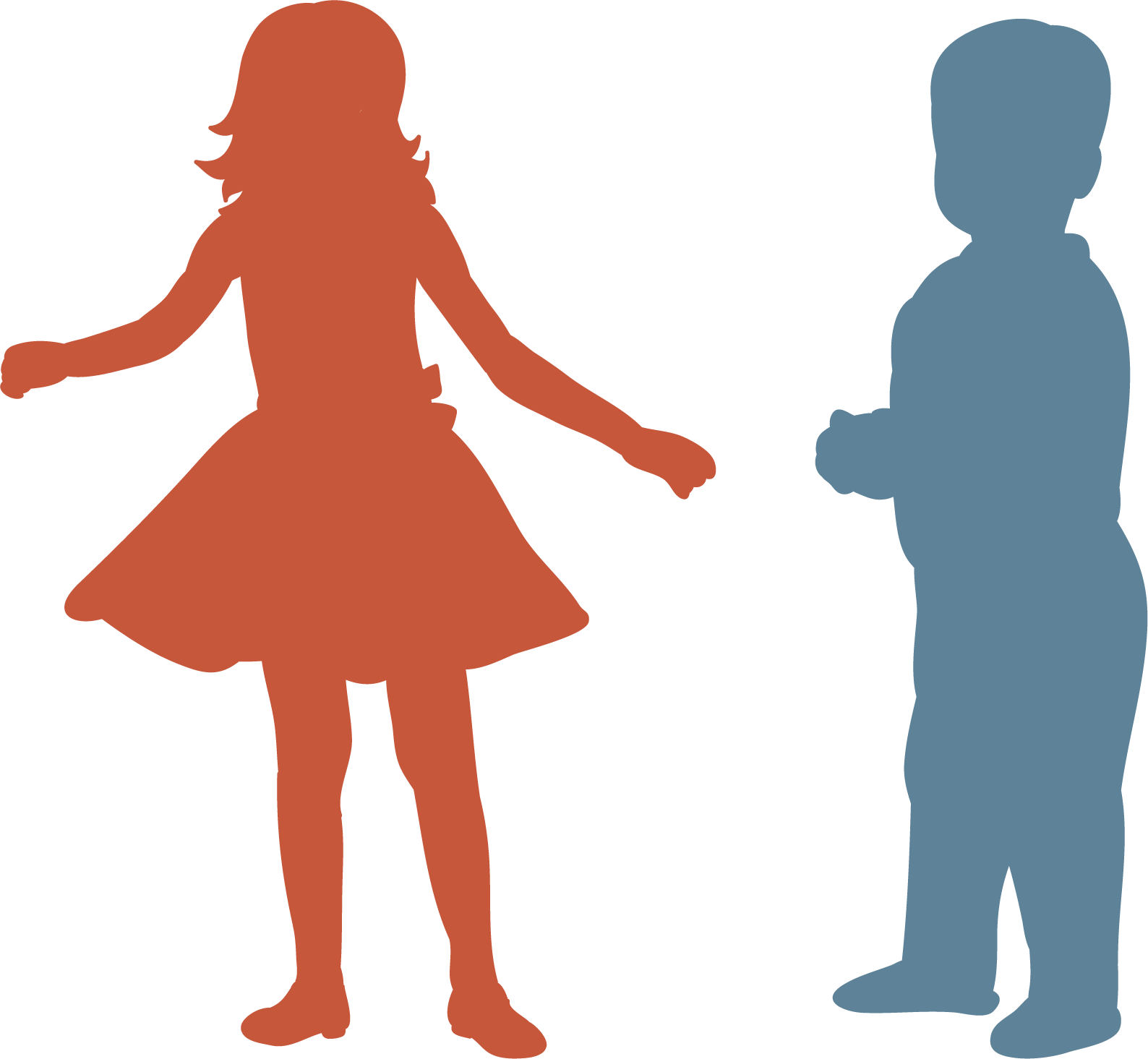 N=4
N=4
1 dose of fresolimumab
4 mg/kg
fresolimumab
4 mg/kg every 6 months, up to 12 months
Group 2
N=4
N=4
6 months
12 months
OI, osteogenesis imperfecta; TGF, tumour growth factor
Nagamani S, et al. ASBMR 2021, Abstract #1017; www.clinicaltrials.gov (NCT03064074): accessed 02-Oct-2021; https://cor2ed.com/podcast-rare-bone-disease-highlights-at-asbmr-2021/
17
Key findings
Pre-clinical and human data suggest that inhibiting TGF-β may be beneficial in OI
In the phase 1 study:
Fresolimumab was well tolerated in adults with OI
Higher dose of fresolimumab was associated with a decrease in bone turnover
Fresolimumab increased LS areal BMD in moderate but not severe OI
18
BMD, bone mineral density; OI, osteogenesis imperfecta; TGF, tumour growth factor
Nagamani S, et al. ASBMR 2021, Abstract #1017; https://cor2ed.com/podcast-rare-bone-disease-highlights-at-asbmr-2021/
Clinical perspectives
From: Dr. Kassim Javaid and Dr. zulf mughal
Very early stage investigations but promising pre-clinical and in-vitro data
Potentially an important way of targeting the pathway involved in bone mass and fracture risk in OI
Warrants further investigation
Limitations: very small numbers of patients studied at this stage
OI, osteogenesis imperfecta
https://cor2ed.com/podcast-rare-bone-disease-highlights-at-asbmr-2021/
19
Neurological and Psychiatric Manifestations of X-linked Hypophosphatemia in a Longitudinal Cohort Study: XLH Disease Monitoring Program (XLH-DMP)
Jan de Beur S, et al. ASBMR 2021, Abstract #1019
20
Background and study design
X-linked hypophosphataemia (XLH) is the prototypic disorder of renal phosphate wasting, and the most common form of heritable rickets
Dental abscesses, arthritis, and calcification of tendons and ligaments (enthesopathy) often develop in later life
XLH-DMP is a global, prospective, multicenter, longitudinal, long-term outcomes program for subjects on or off any treatment 
Aims are to characterise XLH disease presentation and progression
assess long-term safety and effectiveness of burosumab
investigate change over time across biomarker(s), clinical assessments, and patient/caregiver-reported outcome measures 
This analysis reports neurological and psychological symptoms in this population
Patients of any age with XLH who are either on or off treatment currently
Data collection started 27 June 2018
Data cut-off* for this analysis 01 March 2021 (*N=651)
Data collected through patient/caregiver interviews
35 study locations globally
XLH, X‑linked hypophosphatemia
Carpenter T, et al. J Bone Miner Res. 2011;26:1381-8; www.clinicaltrials.gov (NCT03651505): accessed 02-Oct-2021; Jan de Beur S, et al. ASBMR 2021, Abstract #1019; https://cor2ed.com/podcast-rare-bone-disease-highlights-at-asbmr-2021/
21
Key findings
Psychological burden of XLH disease increases in adolescents and adulthood
Higher prevalence of depression (14.8% vs 0.7%) and anxiety (12.1% vs 4.5%) in adults with XLH than in children
Frequent use of pain medication in adults with XLH (68.7% of adults vs 30.3% of children)
Severe headaches commonly reported (19.8% adults vs 6.3% children)
Other commonly reported problems by adults:
Tinnitus (34.6%)
Hearing loss (29.1%)
Spinal stenosis (18.4%)
Spinal compression (10.2%)
Jan de Beur S, et al. ASBMR 2021, Abstract #1019; https://cor2ed.com/podcast-rare-bone-disease-highlights-at-asbmr-2021/
22
Clinical perspectives
From: Dr. Kassim Javaid and Dr. zulf mughal
Headache must be taken serious in XLH patients – could be an indicator for craniosynostosis or Chiari type 1 malformation
XLH patients are currently not systematically screened for these neurological complications
should we be now be doing CT/MRI if they have neuro/psychiatry problems?
Highlights the value of routine assessment for neurological features and not just musculoskeletal evaluations
CT, computed tomography; MRI, magnetic resonance imaging; XLH, X‑linked hypophosphataemia
https://cor2ed.com/podcast-rare-bone-disease-highlights-at-asbmr-2021/
23
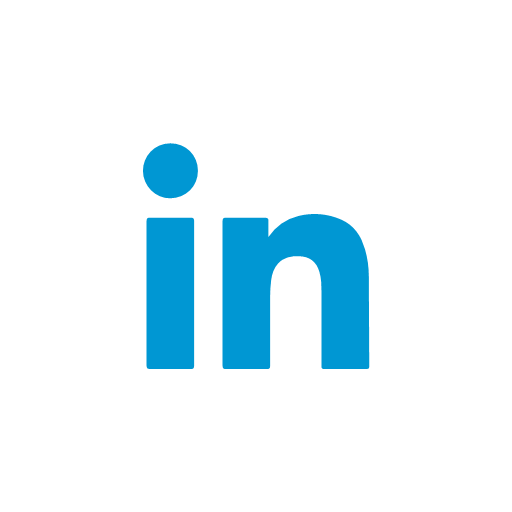 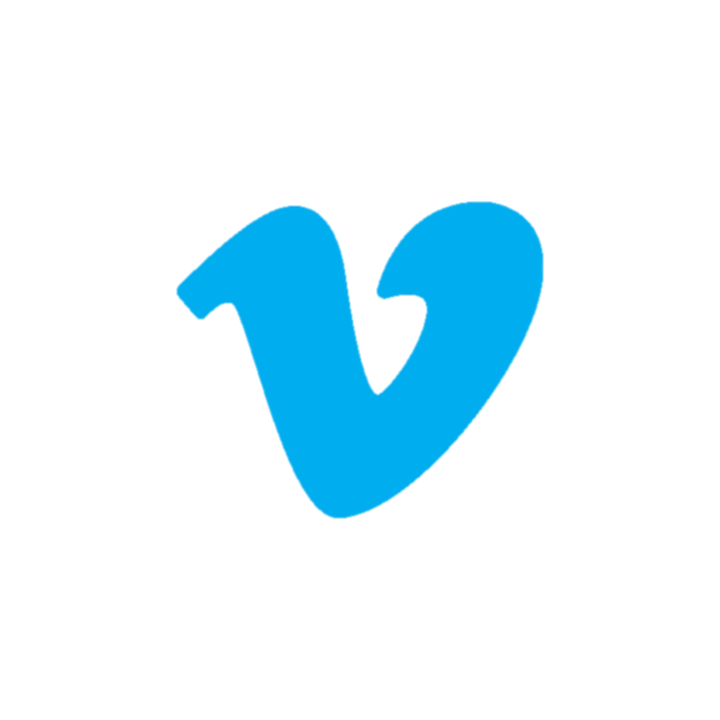 Connect on
LinkedIn @COR2ED
Watch on
Vimeo @COR2ED
Visit us at
cor2ed.com
Follow us on
Twitter @COR2EDMedEd
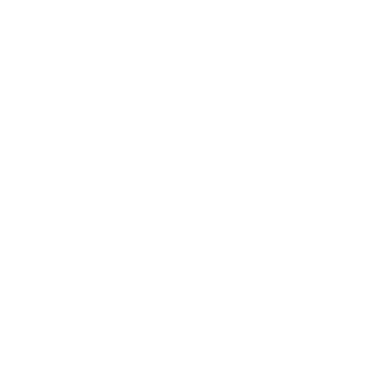 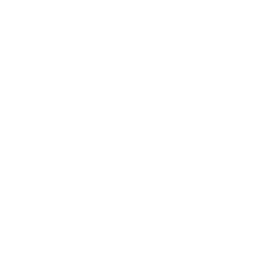